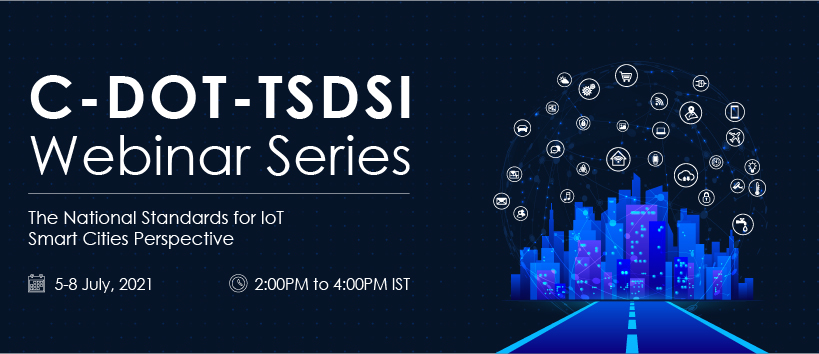 Technical Session
oneM2M Release 4 : Preview of new features
By
Poornima Shandilya
C-DOT
Highlights of new features
Action triggering
Semantic reasoning 
Discovery Based Operations
Geo query
Attribute based access control policy
Primitive profile
End to End QoS session (3GPP network)
Network congestion Monitoring (3GPP network)
Retargeting via Resource mapping rules
Modbus interworking
Time Management
Software campaigning
Process Management
Service subscriber and user
Resource Synchronization
SDS Work items (WI) For Release 4
Complete
On track
Common Service Entity (CSE)
New
Enhanced
Application Entity (AE)
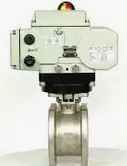 Application Entity
Application Service logic
actuator AE
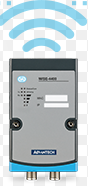 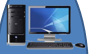 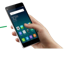 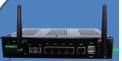 Headend AE
Mobile AE
Gateway
AE resides on the application layer. 
Configurator AE- creates some configurations on CSE
Monitoring/Controlling AE- sends command to control devices or to monitor the details
IPE- Interworking Proxy Entity- enables integration of non-onem2m system into onem2m
Sensor AE
Action TriggeringTo monitor events and take actions on behalf of application based on preconfigured conditions
Configurator Application (AE)
Water Sensor Application (AE 1)
OneM2M Common Service Entity (CSE)
value > x
Defines actions and dependencies for water meters
Check if value is less than or equal to x and notify the actuator application
Actuator Application  (AE 2)
pulse the relay for 50ms whenever value <=x
Process ManagementEnables management of states and actions
Configurator Application (AE)
Sensor Application (AE 1)
Value should be in range x-y
OneM2M Common Service Entity (CSE)
Defines process and states for actions
Action 1
Actuator 1 Application AE 2(heating)
Process- Enable, Disable, Pause, Reactivate
 if value <x state x  Action 1 (heating)
 if value is >y state y Action 2 (cooling)
Action 2
Actuator 2 Application AE 3(cooling)
Semantic Reasoning
Purpose- to derive new relations/knowledge that are not explicitly expressed in the existing knowledge/facts.

Feature Description-: A Semantic Reasoning Function (SRF) is defined at Hosting CSE, consisting of reasoning rules set which are applied onto the existing Semantic data (Fact set). 

How- Configuration of semantic reasoning related data (Reasoning rule set, Fact set) at CSE for different application needs. By leveraging the outputs of semantic reasoning (i.e., reasoning result), the CSE will further produce the optimal result for the semantic operation.
Semantic Reasoning
oneM2M CSE
Knowledge base
Knowledge Base
Camera is-located-in
 Building 1
Camera sensor (AE 1)
Discover all cameras 
which monitors 
rooms in Zone1
Sends data
Smart city Application (AE)
Building 1 is-managed-under Zone1
Camera located
 successfully
Building 1            (AE 2)
Sends data
Reasoning Rule:
 IF X is-located-in Y && Y is-managed-under Z, THEN X monitors-room-in Z
Semantic Reasoning
Discovery Based OperationsTo perform a single request to be executed on a discovered set
Light Application
AE 1 
Label=room1
Monitoring/Controlling Application (AE)
OneM2M Common Service Entity (CSE)
ON
Switch on devices with label room 1
Light Application
AE 2
Label=room1
ON
Performs discovery to find AE with label=room1
Changes the light state in CSE for AE with label=room1
Sends notification to switch ON all AE with label=room1
Light Application
AE 3
Label=room2
Geo Query FeatureTo get the details of applications/sensors location wise
AE 1
Sensor 1- Latitude=28.5212083 
Longitude=77.17898
Geo query request to find all the IoT devices in Mehrauli area
Monitoring and Controlling Application (AE)
OneM2M Common Service Entity (CSE)
AE 2
Returns sensor 1 and 2
Sensor2- 
Latitude= 28.521206 
Longitude= 77.17943
Sensor1- 
Latitude=28.5212083 
Longitude=77.17898
Sensor2- 
Latitude= 28.521206 
Longitude= 77.17943
Sensor 3- 
Latitude=28.53133 
Longitude=77.17934
AE 3
Sensor 3- Latitude=28.53133 
Longitude=77.17934
Geo Query Feature
Purpose- to get the details of applications/sensors location wise

Feature Description: The Geo query feature enables oneM2M system to support geometry objects (e.g. Point, Polygon) to represent the geo-location of a M2M Device, M2M Gateway and a Thing

How- oneM2M service layer is enabled to store/retrieve latitude, longitude   coordinates of various IoT devices.
Primitive Profile Feature
Purpose- to reduce the size of messages flowing back-and-forth between an Originator (e.g. AE) and a CSE. 

Feature Description: defines a message template to be applied to requests and responses that CSE receives or generates.

How- Configuration of message template at CSE for a set of IoT devices and modify the message to/from applications as per this template
Primitive Profile Feature
AE 1
Configurator Application (AE)
OneM2M Common Service Entity (CSE)
Sensor1 sends data
template
template
Configures primitive profile for set of applications
AE 2
Sensor2 sends data
Multiple message templates are configured at CSE.
AE 3
Actuator AE receives notification
End-to-End QoS session (3GPP Interworking)To establish a data session with a specific QoS and priority handling.
3GPP Network
Configurator Application (AE)
OneM2M Common Service Entity (CSE)
SCEF
1. Configures e2eQOSSession at IN-CSE
2. QOS 
Session 
Subscription
Application (AE1)
Sends request
Targeting session end point (AE1)
QoS session is established and request is delivered with required QoS
Application (AE2)
Network Congestion Monitoring (3GPP IWK)To request network status information from an Underlying Network
2 Monitoring request
1. Configures Network Monitoring request and subscription for it
3GPP Network
Configurator Application (AE)
OneM2M Common Service Entity (CSE)
SCEF
Monitoring response 
with info 
such as congestion level, location
AE 1
AE 2
Gets notification for network status e.g. HIGH congestion in Mehrauli area
AE 3
AE 2
Detects congestion
AE n
Location = Mehrauli, New Delhi
Time Management
Purpose- Allows time synchronization with the Hosting CSE absence of which may lead to request rejection and storage of inconsistent data
Feature Description – Time synchronization beacon  is configured at the CSE with the details notification targets who want to have time synchronization with the CSE.
How- achieved through beacon notifications
Hosting CSE sends beacon notifications periodically based on an interval or on loss of synchronization (calculated based on predefined threshold value).
Time Management
OneM2M Common Service Entity (CSE) 
Current time= 3 PM
Configures URI of AE2 for time sync beacon notification
Sends request with originating Timestamp=2pm
Configurator Application (AE)
AE 1
Time =2 PM
TMG CSF
Synchronizes time for this request from AE 1
Sends time sync beacon notification to AE 2
AE 2
Time =4 PM
Receives beacon notification for time synchronization
Software Campaigning
Purpose- Provides policies and rules for the management of software by a Hosting CSE
Feature Description- Triggers a CSE to install, uninstall, activate or deactivate software on IoT devices.

How- An AE can configure software campaign on a CSE to instruct the CSE to manage the software versions  on field devices on the AE's behalf.
Software Campaigning
Install/uninstall/activate/deactivate software on AE-1 and 2
AE 1
Configurator Application (AE)
OneM2M Common Service Entity (CSE)
Configures software campaigning to manage software on AE-1 and 2
AE 2
Service subscriber user and profile restrictions
Purpose- to be able to define service subscriber and users for M2M services from CSE and to be able to apply service restrictions based on their M2M service subscription profile

Feature Description- M2M Service subscription is enhanced to map M2M service subscriber and user and to have service restrictions such as activation/deactivation of services, request rate limit, maximum bytes, maximum number of containers etc. that can be created by an application. 

How-CSE finds the associated service subscription profile for an application and processes its request based on restrictions defined for it.
Service subscriber user and profile restrictions
Sends request as per its service subscription profile
AE 1
OneM2M Common S         Service Entity (CSE)
Configurator Application (AE)
SSM
Configures subscriber, users, service subscription profile for an M2M Application Provider
Sends request  not as per its service subscription profile
AE 2
Allows SSP to be linked with the subscriber and users
Checks for presence of a valid and ACTIVE service subscription
Applies restriction as per its service subscription on incoming request such as request rate,  max NumContainer etc.
success
failure
Modbus interworkingAllows Modbus devices to interwork with oneM2M system and represented as oneM2M devices
Modbus device 1
Monitoring/Controlling Application
OneM2M Common Service Entity (CSE)
IPE
Controls modbus devices without being aware of modbus technology
Modbus device 2
Registers and represents modbus devices as oneM2M resources on CSE
Controls modbus devices
Modbus device n
Retargeting via resource mapping rules
Purpose- to allow a Hosting CSE to retarget oneM2M CRUD requests towards resources hosted by AEs. 

Feature Description- many existing technologies such as OCF, LWM2M, ZigBee Smart Energy 2.0, etc. are RESTful in nature and are based on the premise that the devices themselves host their own local resources which can be targeted by CRUD requests. Resource mapping rule will allowing mapping of these resources in CSE and retargeting of CRUD requests to them. 

How- It is achieved by defining the mapping rules and targeting procedures in CSE.
Retargeting via resource mapping rules
Configurator Application (AE)
OneM2M Common Service Entity (CSE)
IPE
Configures resource mapping rules for OCF devices
OCF device
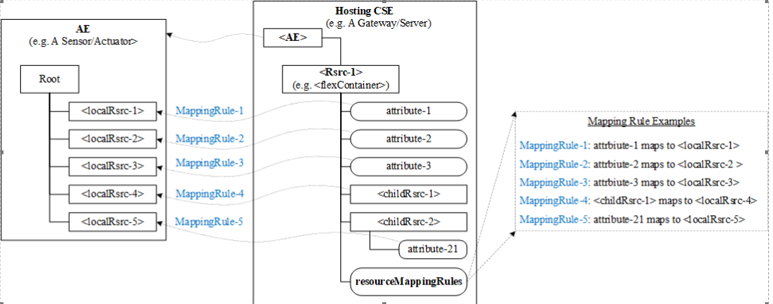 Thank You